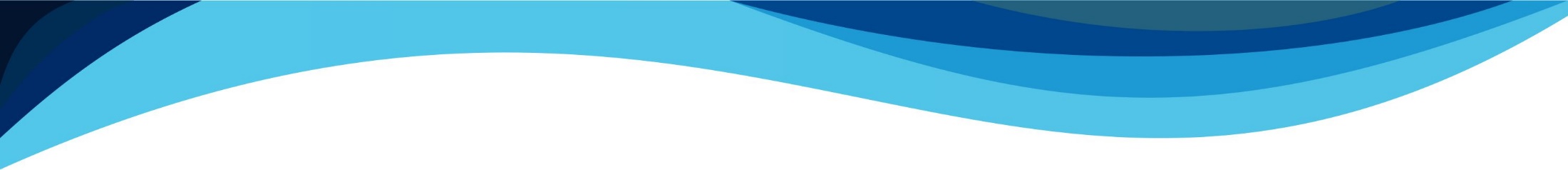 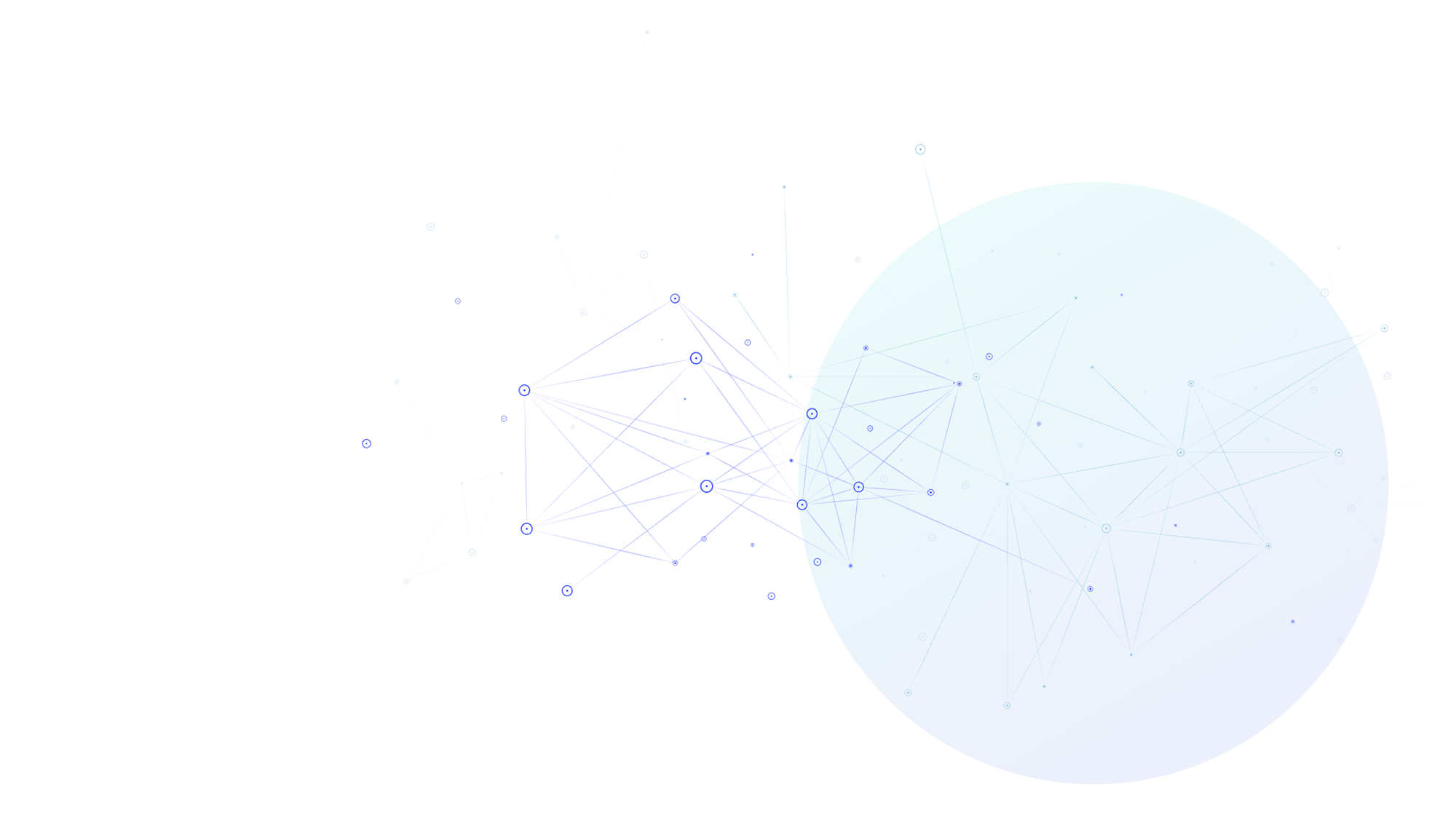 Субъекты финансового мониторинга
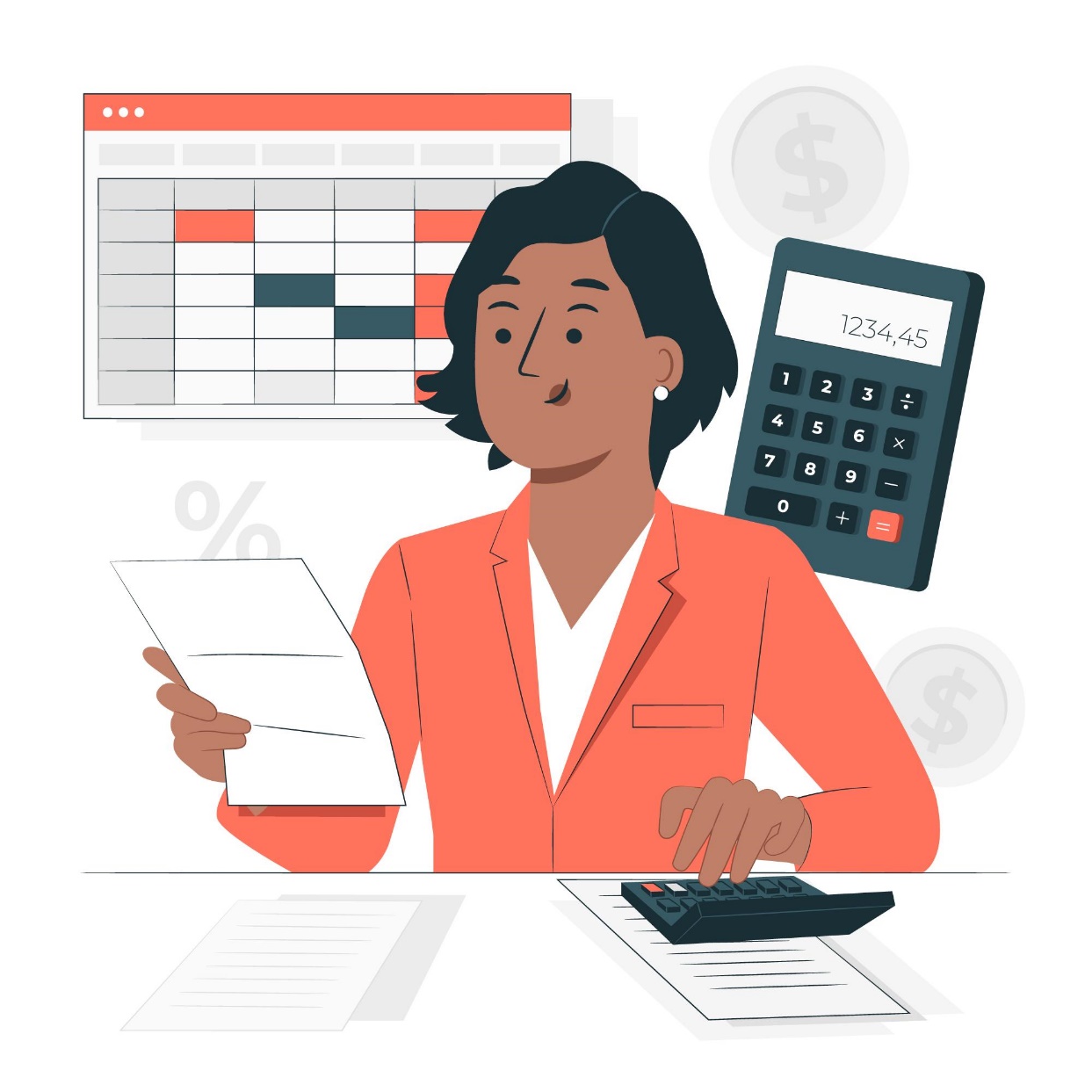 Разъяснение профессиональным организациям бухгалтеров требований законодательства 
в сфере ПОД/ФТ
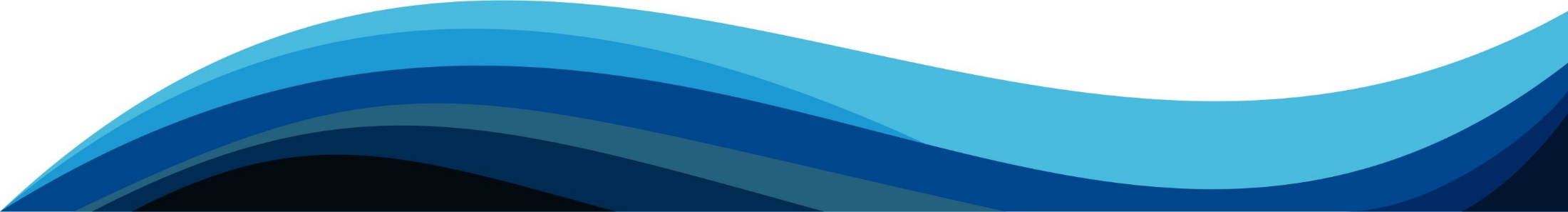 г. Астана, август 2024 г.
2
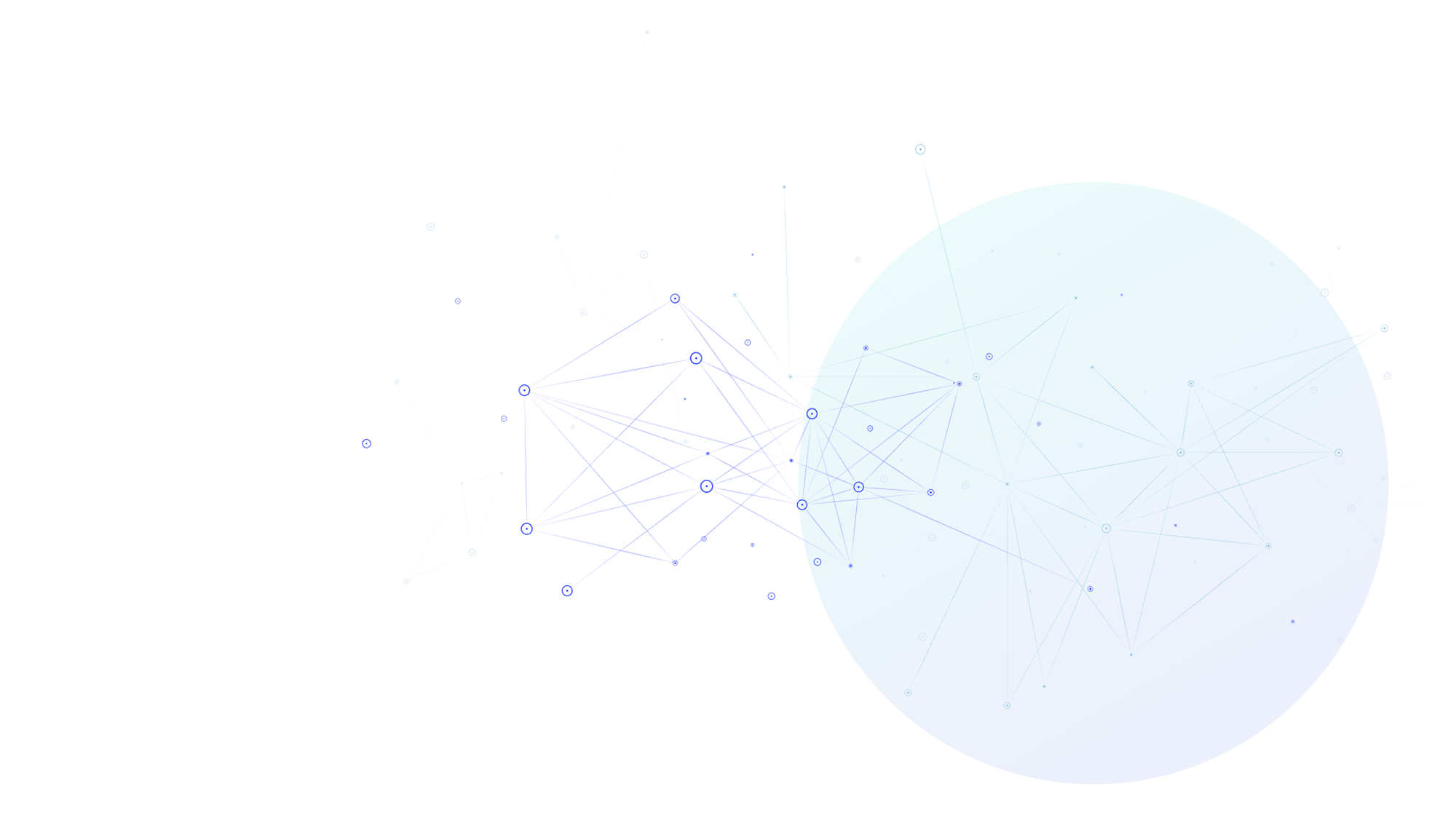 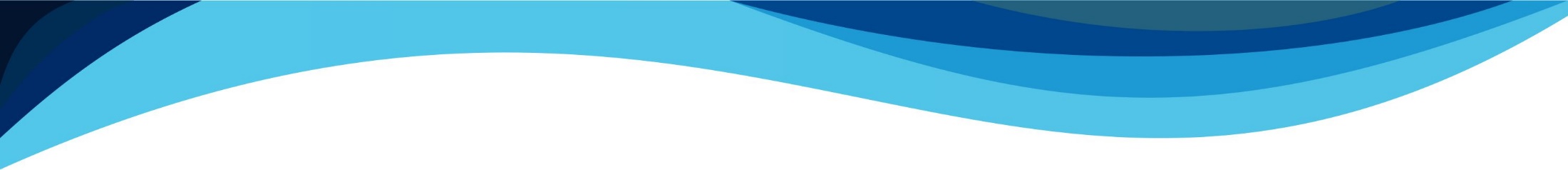 Субъекты финансового мониторинга
В соответствии со статьей 3 Закона о ПОД/ФТ бухгалтерские организации и профессиональные бухгалтера, осуществляющие предпринимательскую деятельность отнесены к 
субъектам финансового мониторинга
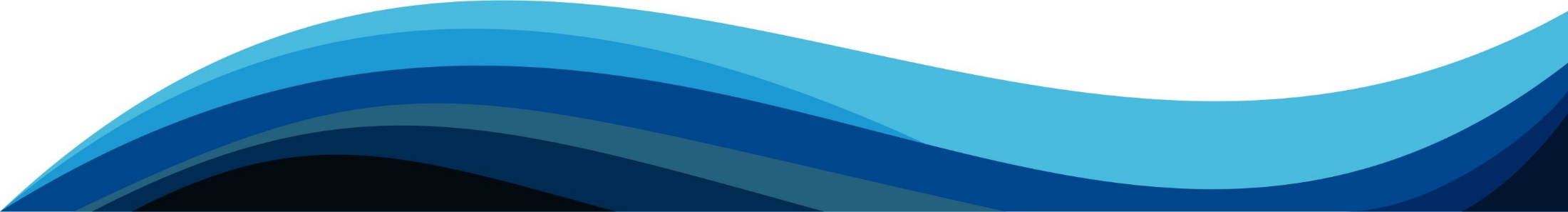 2
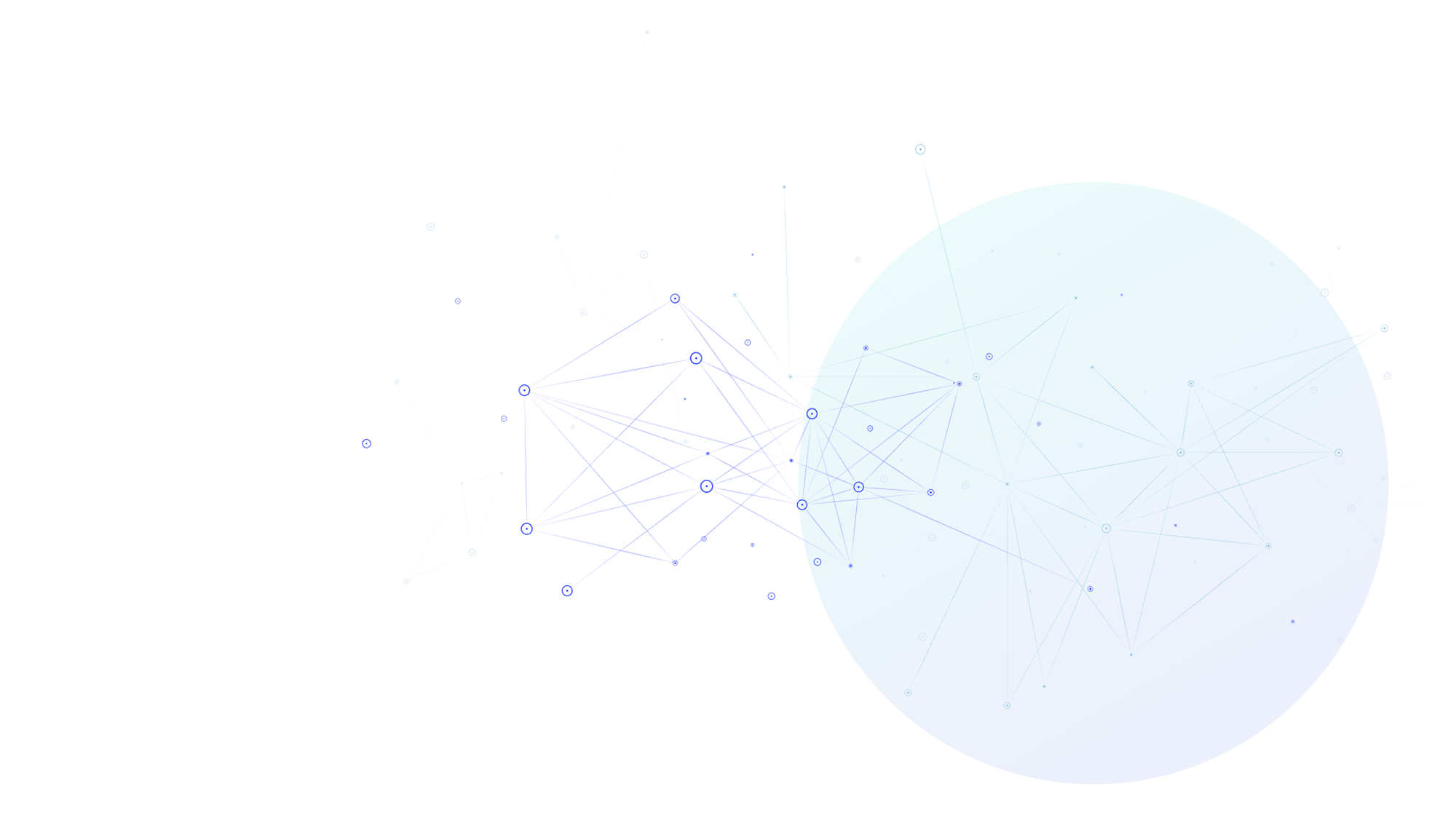 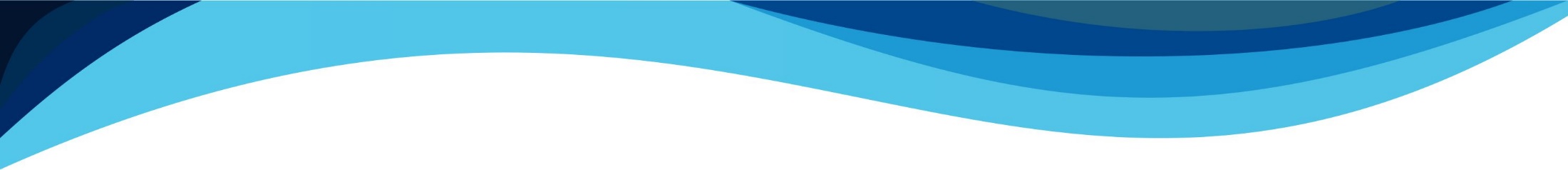 ПВК
ОРГАНИЗАЦИЯ ВНУТРЕННЕГО КОНТРОЛЯ
ПРОГРАММЫ
01
УПРАВЛЕНИЕ РИСКОВ
регистрация на портале
 задачи ответственного работника
 назначение ответственного лица
 использование информационных систем
 взаимодействие ответственного лица с другими подразделениями
 функциональные обязанности ответственных лиц
 проведение аудита
 сколько и как хранить данные?
 кто является ответственным лицом и его функции?
02
Разрабатываются (минимум) 2 уровня риска  (высокий /низкий):
 По типу клиента 
 По услугам 
 По продуктам
 Анализ рисков
 Меры в зависимости от уровня риска
ИДЕНТИФИКАЦИЯ КЛИЕНТОВ
03
Фиксирование и проверка сведений о клиенте по:
Отсутствие клиента в Перечнях и списках ФТ/ФРОМУ 
Сверка с реестром ПДЛ
Формирование досье
Изучение клиента
В каких случаях отказ либо прекращение ?


Анкета (досье) клиента
Какие операции являются подозрительными ?
МОНИТОРИНГ И ИЗУЧЕНИЕ ОПЕРАЦИЙ
04
ПОДГОТОВКА И ОБУЧЕНИЕ СФМ
05
Обучение сотрудников в соответствии с утвержденными требованиями Агентства
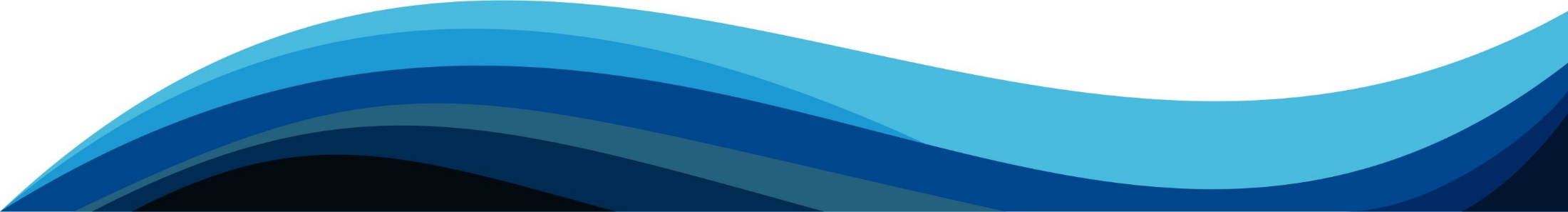 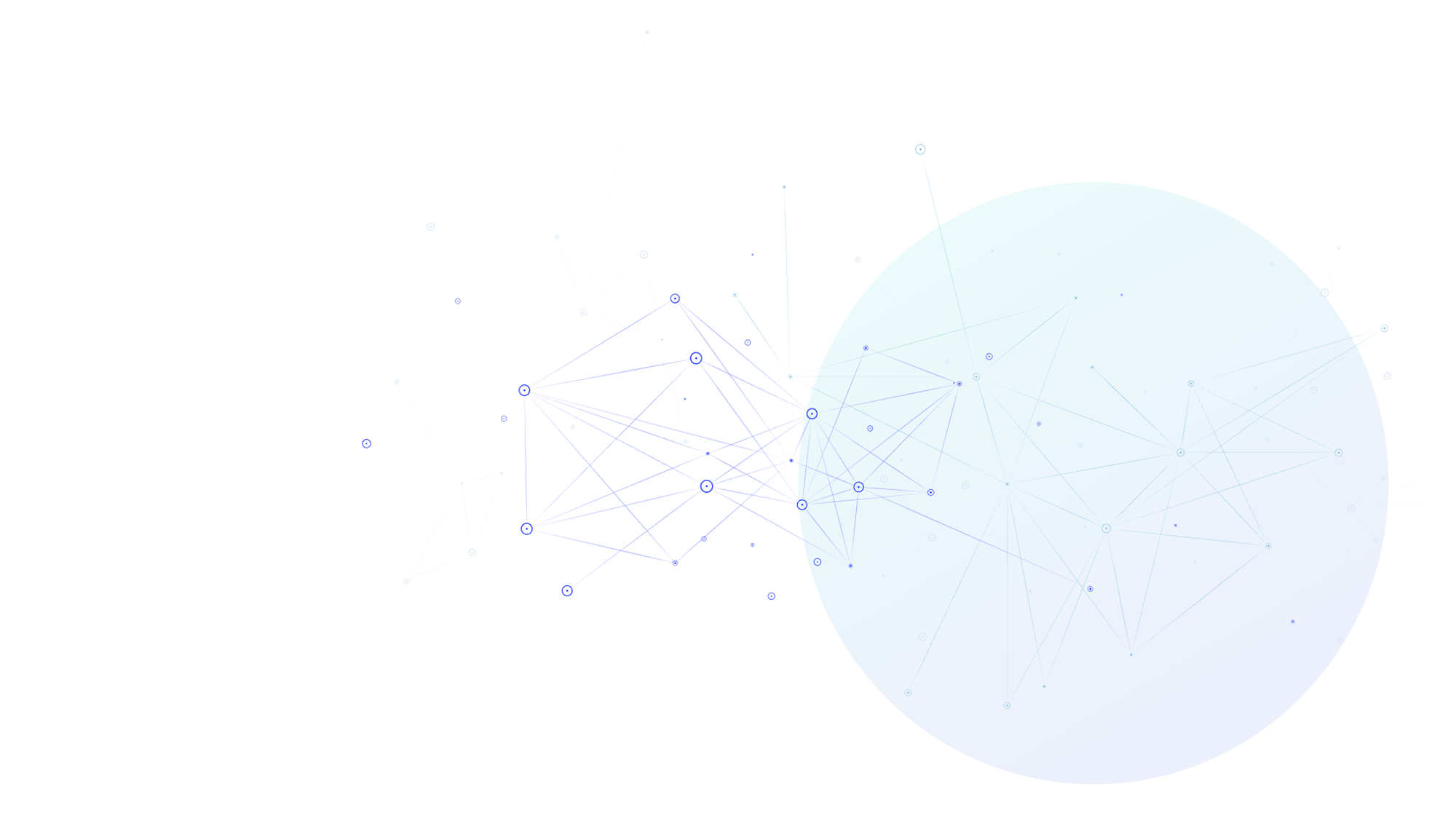 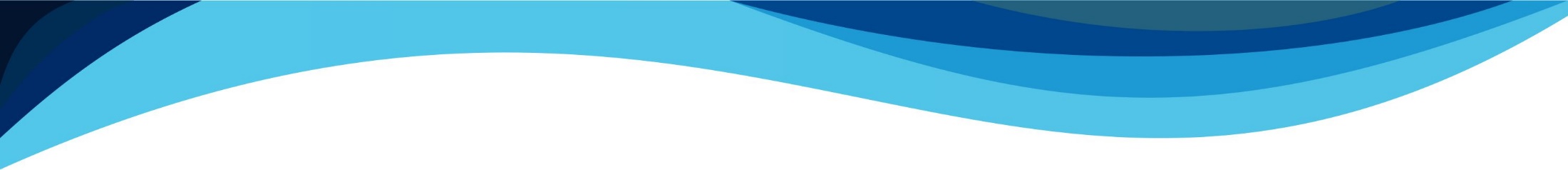 Административная ответственность 
по ст. 214 КоАП
ПВК
Нарушения 
требований ПОД/ФТ
От 295 – 1 846 тыс. тенге
Рассмотрение запроса
5
1
От 110 – 1 107 тыс. тенге
Извещение клиентов
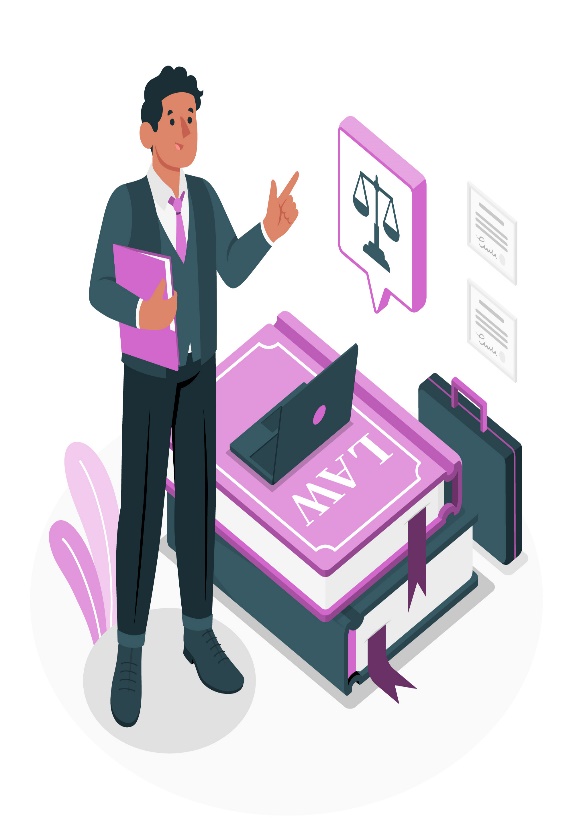 2
От 185 -1 624 тыс. тенге
6
По обучению
Меры по НПК
От 74 – 738 тыс. тенге
От 110 – 1 107 тыс. тенге
Не информирование (СПО)
От 184 – 1 477 тыс. тенге
Не информирование (ПО)
3
7
От 110 – 1 107 тыс. тенге
4
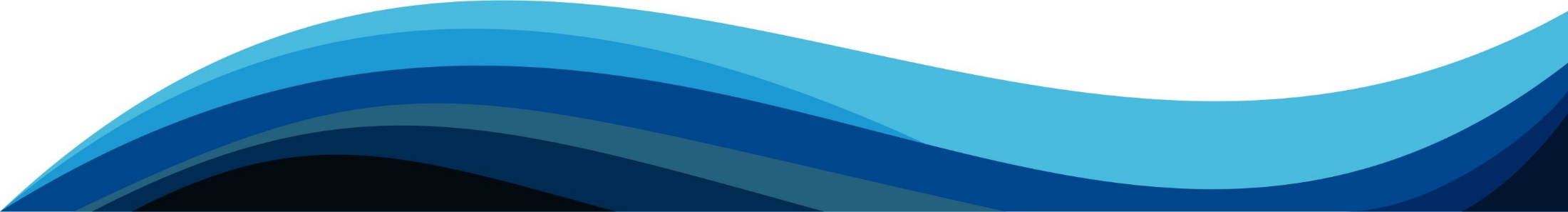 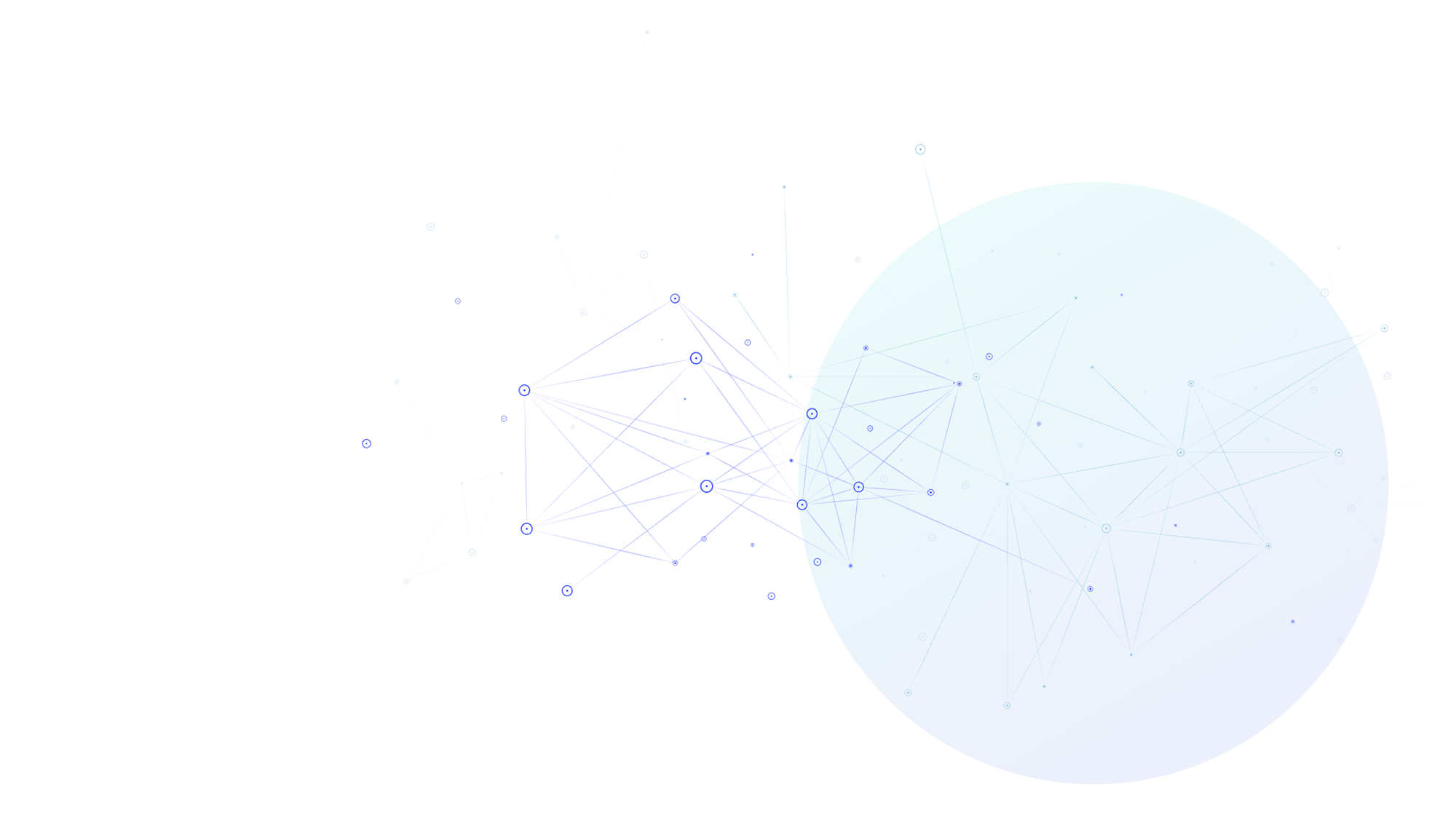 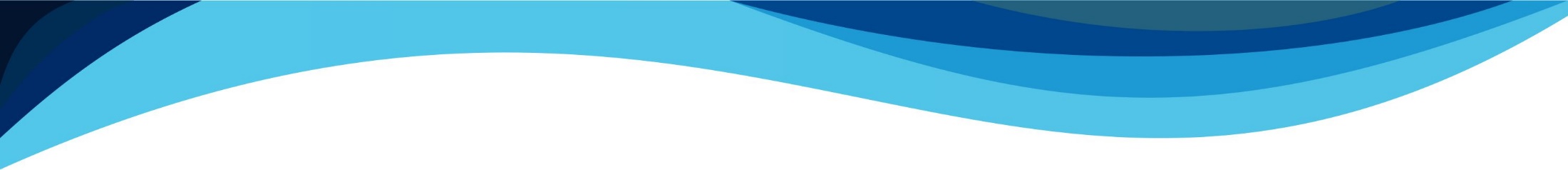 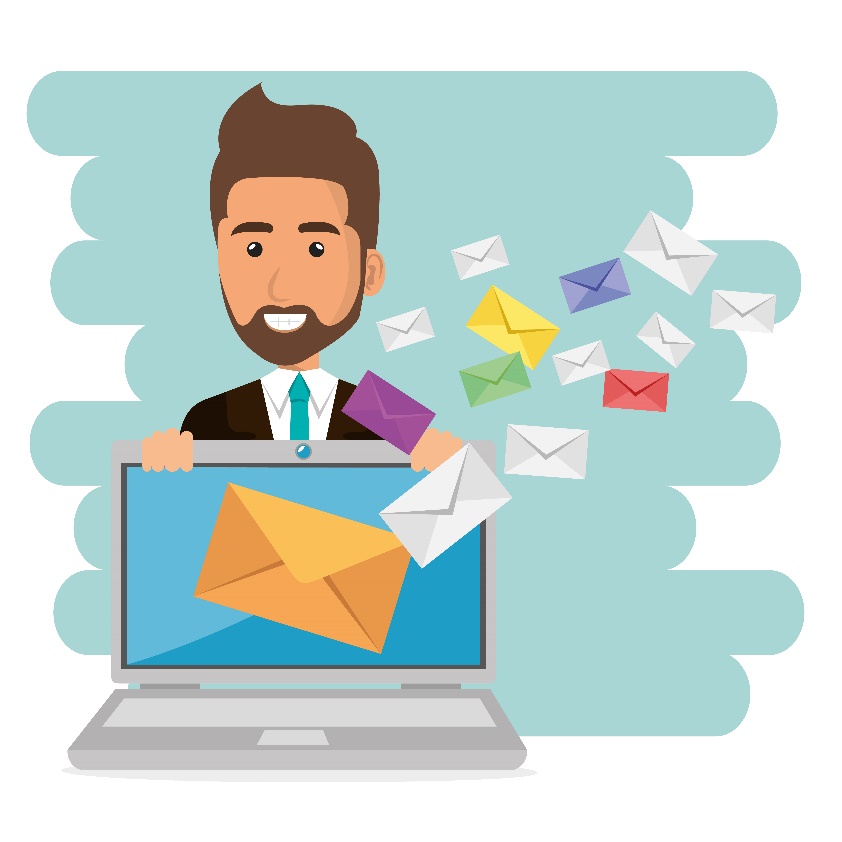 Бухгалтера за период с 2021 года по 2024 года в 
адрес Агентства направили:
ПРОЕКТНОЕ 
УПРАВЛЕНИЕ
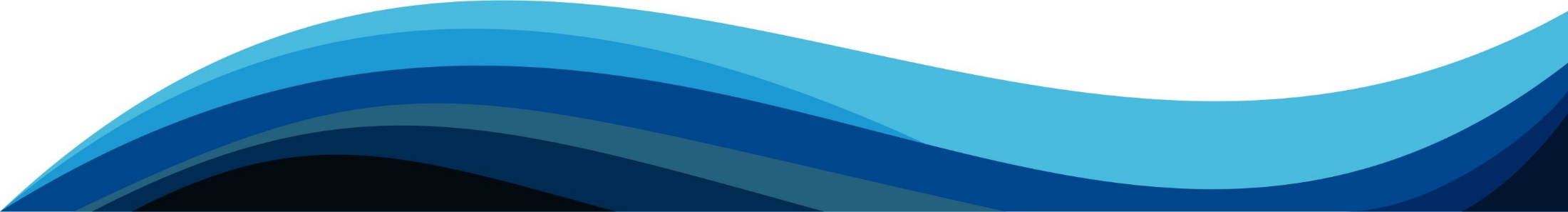 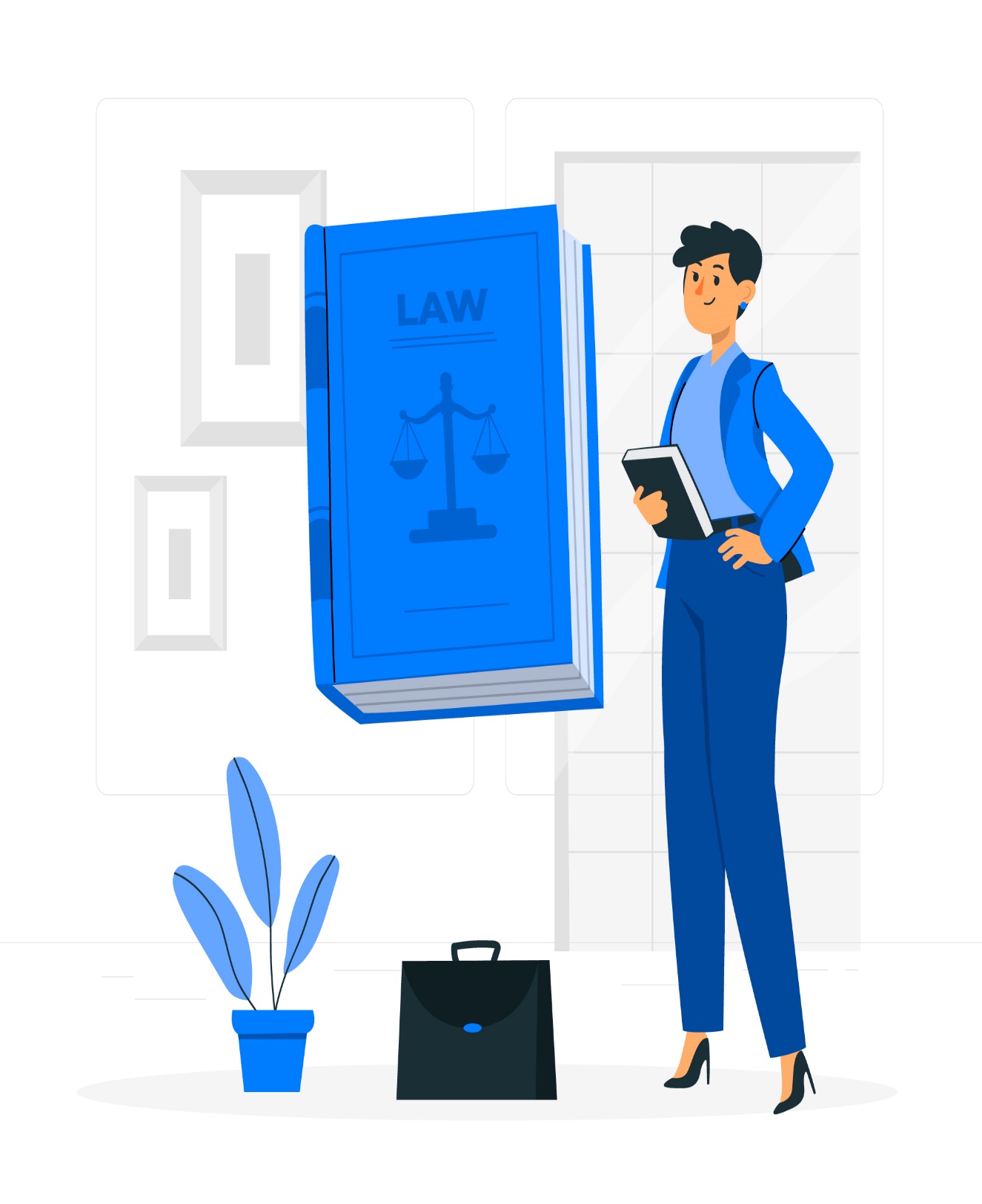 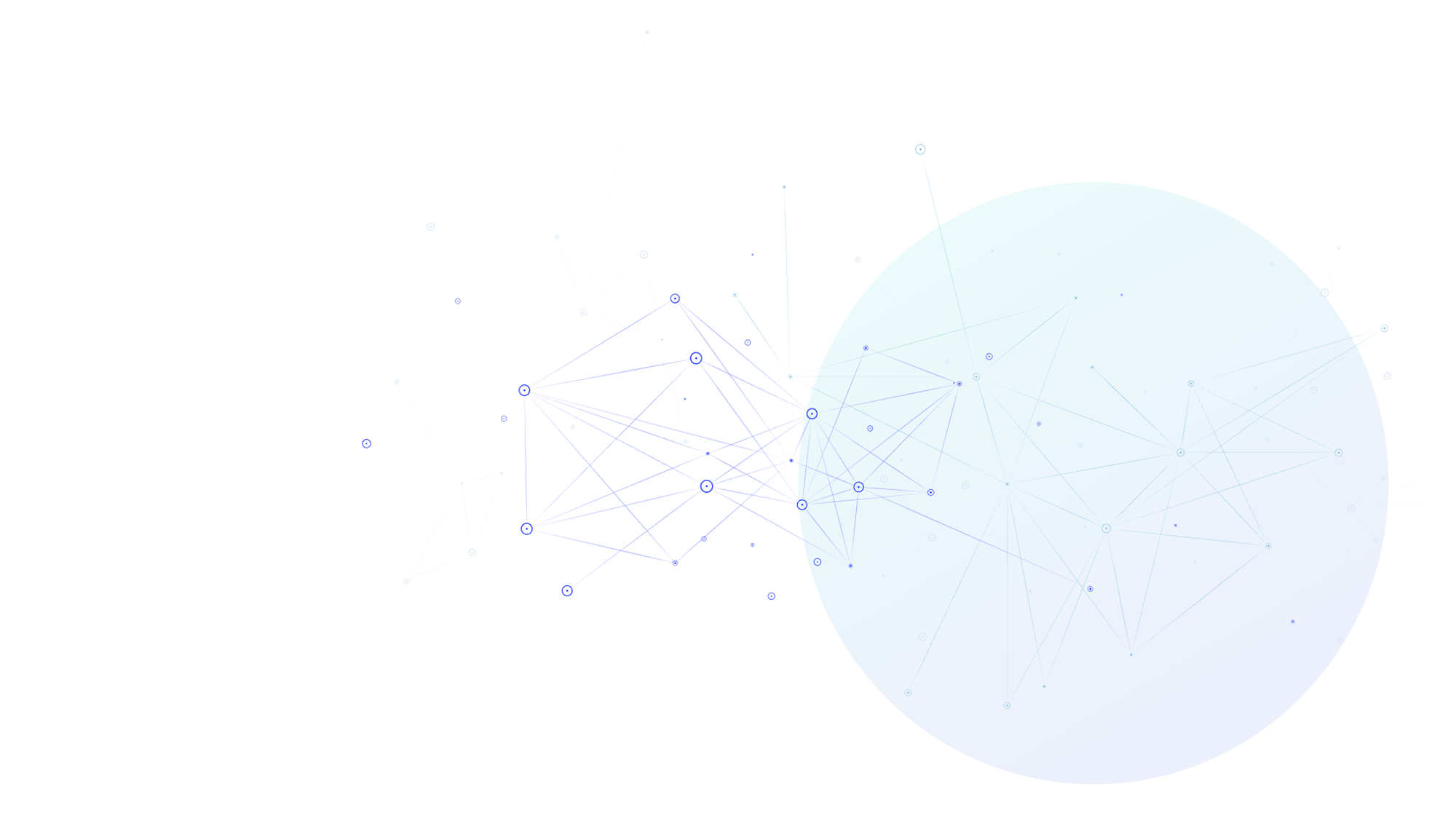 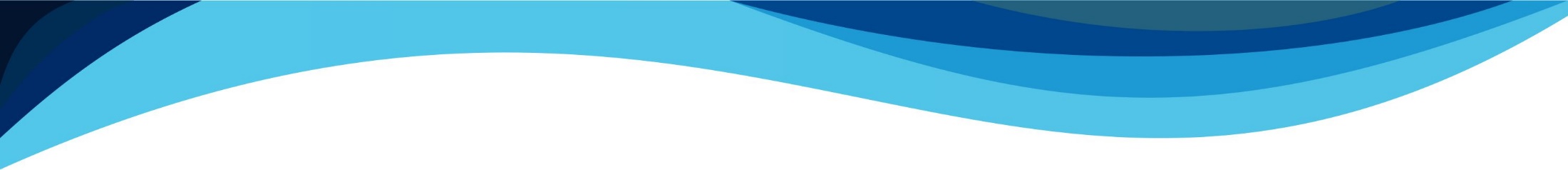 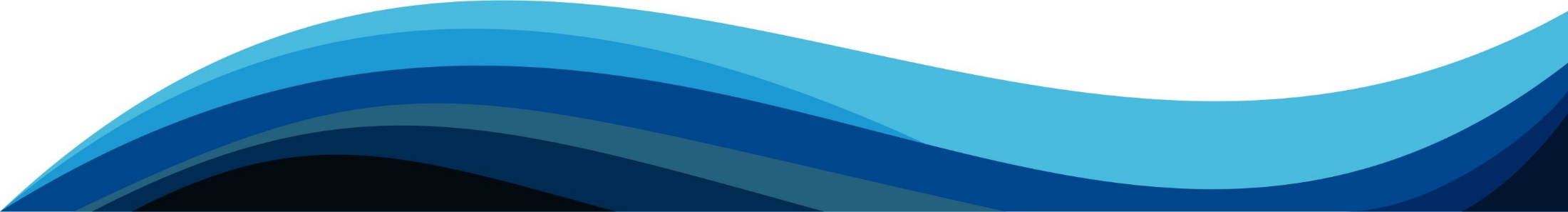 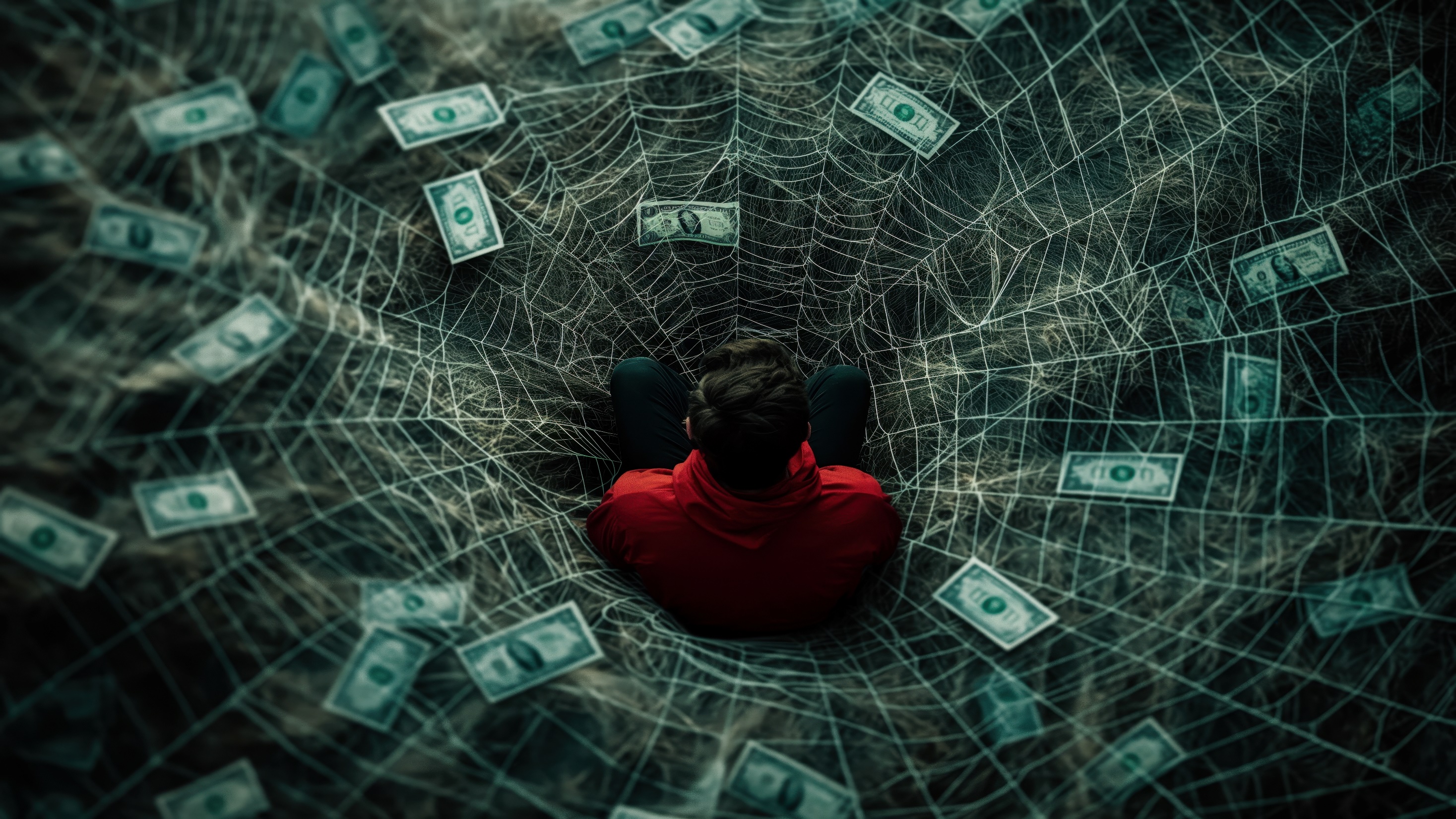 Возможные схемы легализации (отмывания) доходов, 
полученных преступным путем с использованием 
услуг бухгалтеров.
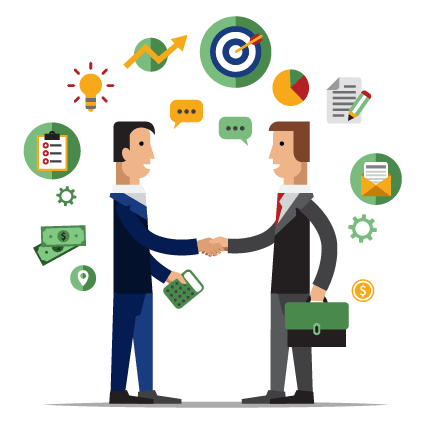 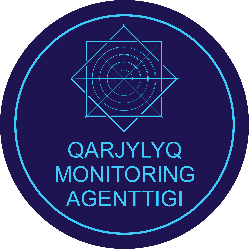 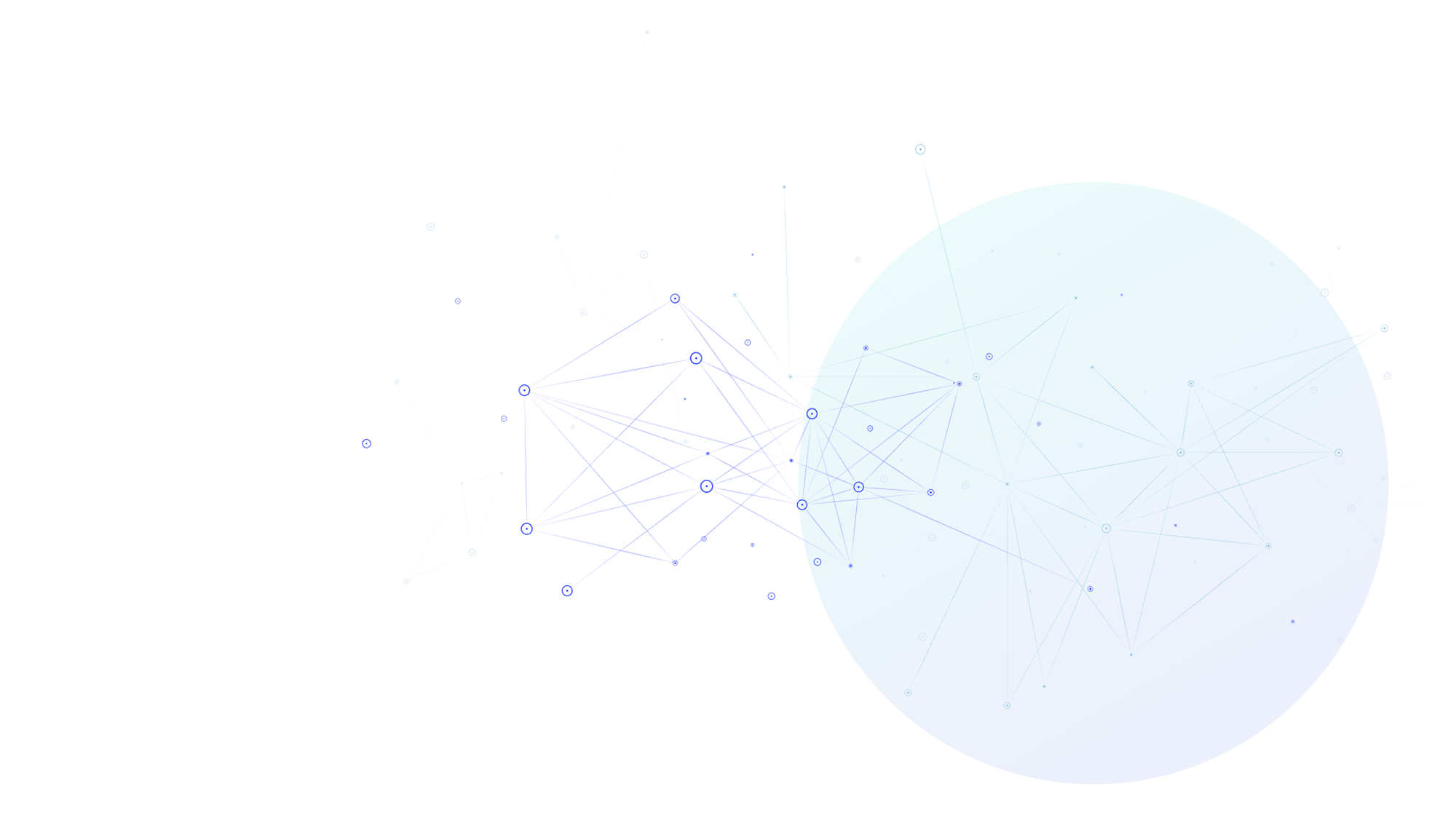 Кейс № 1 (Турция)
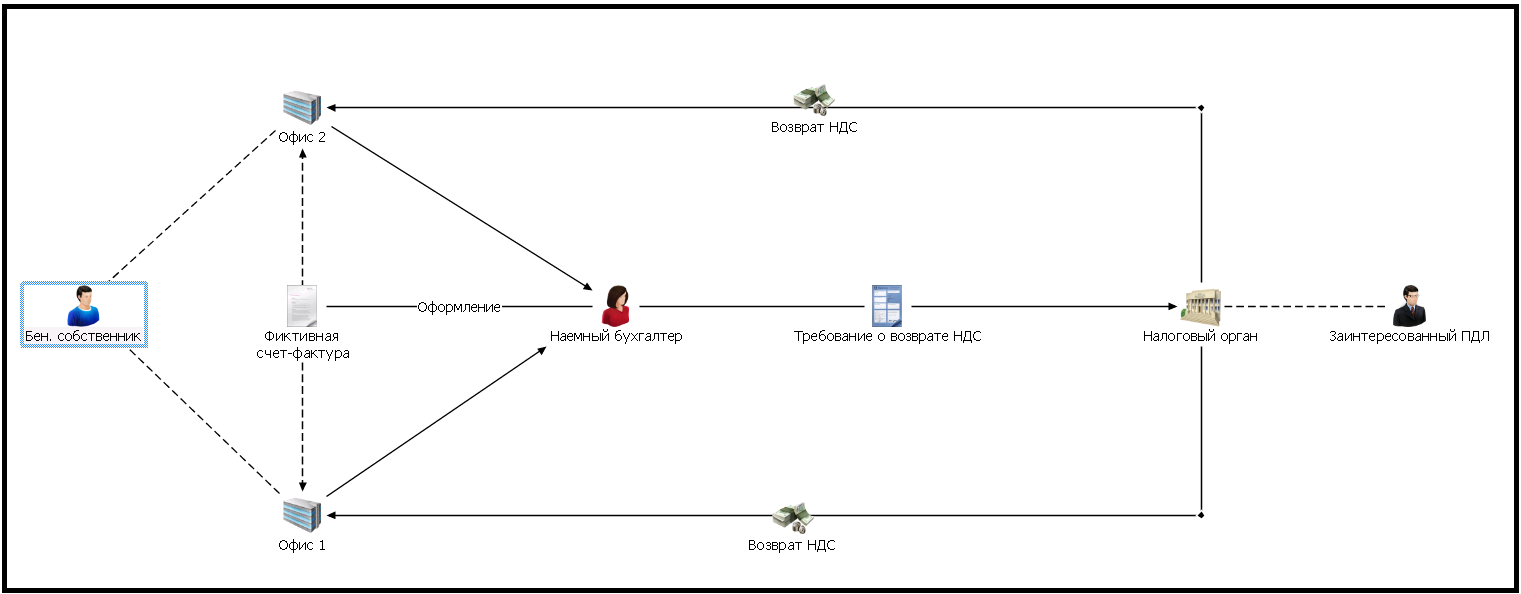 Схема
Признаки-индикаторы риска к кейсу № 1
Кейс № 2 (Норвегия)
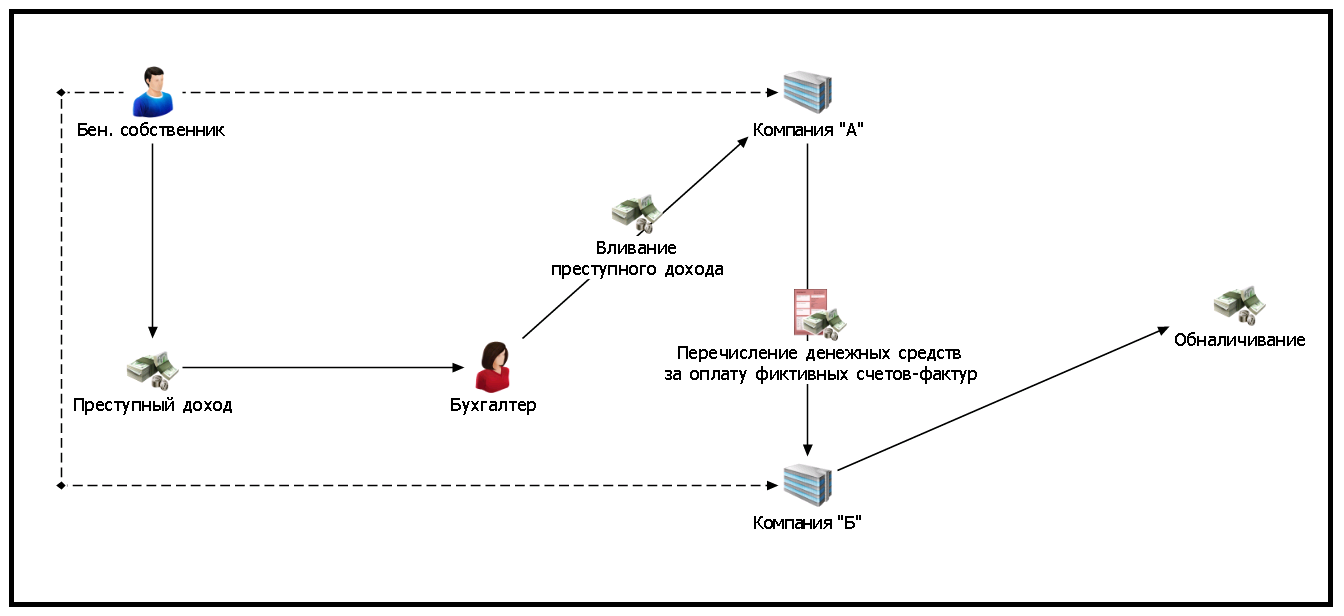 Схема
13
Признаки-индикаторы риска к кейсу № 2
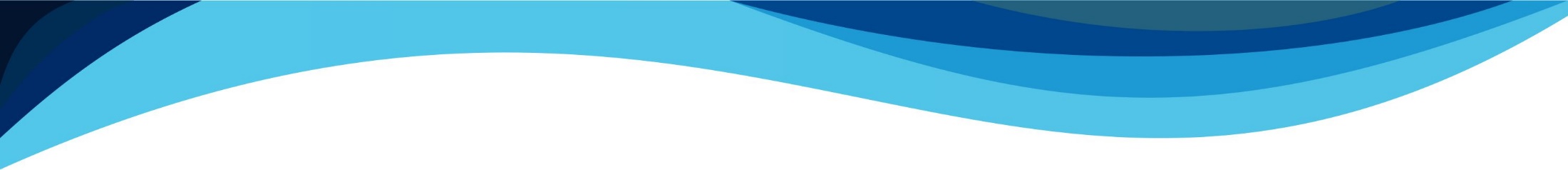 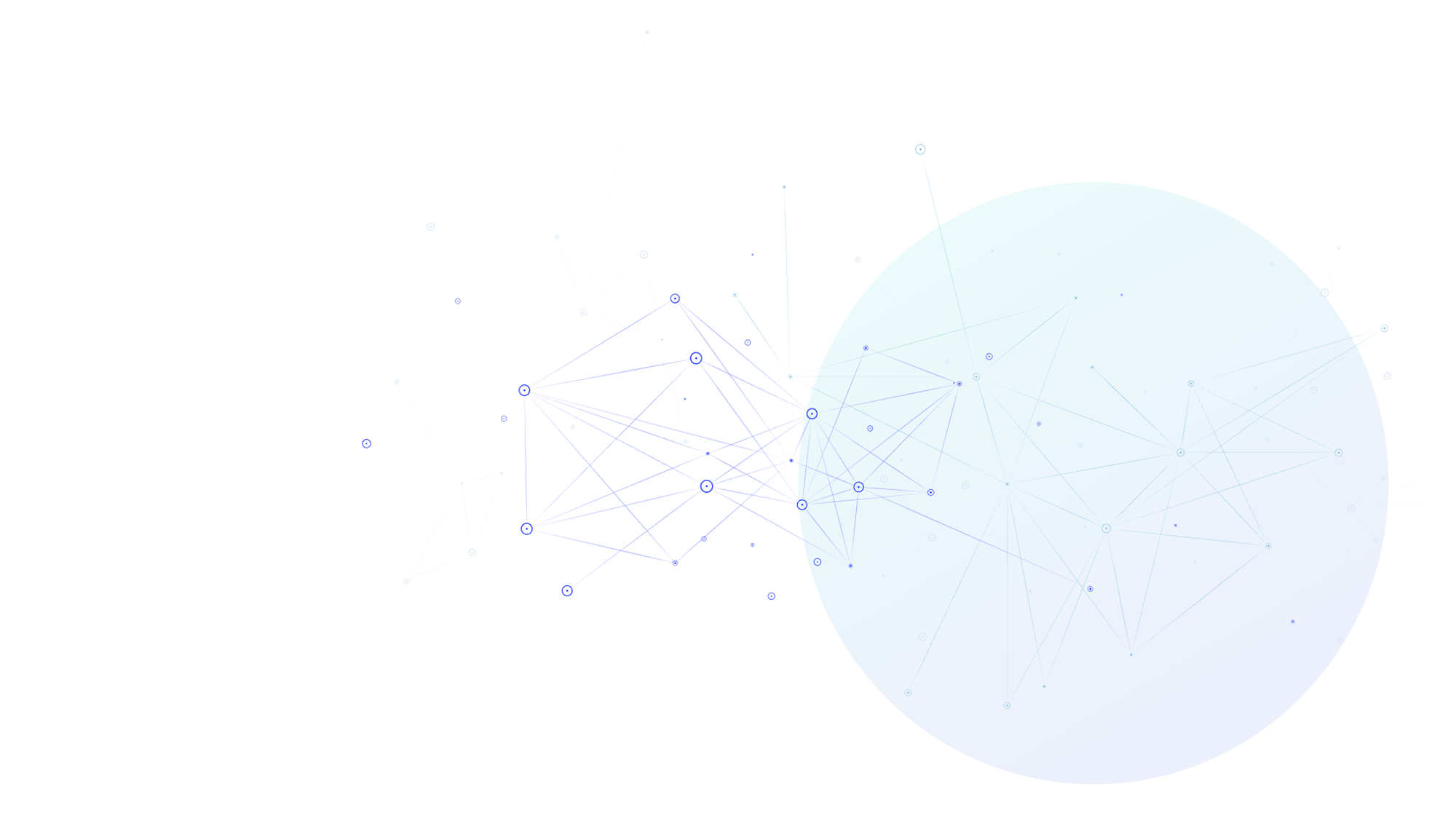 Характеристика
уязвимостей
угроз
Наиболее уязвимые с точки зрения возможного ОД, такие как:
 - финансовые и налоговые консультации, в том числе по совершению 
финансовых операций, включая покупку и продажу имущества;
- финансовые операции по поручению клиента в случае оказания услуг по постановке, восстановлению и ведению бухгалтерского учета, бухгалтерскому консультированию.
В целом сектор бухгалтеров характеризуется среднем уровнем криминализованности, однако потенциальную угрозу могут представлять 
действия субъектов сектора такие как, формирование бухгалтерской 
(финансовой) отчетности, данные которой могут быть существенно искажены вследствие совершения лицом операций (сделок) в целях ОД/ФТ.
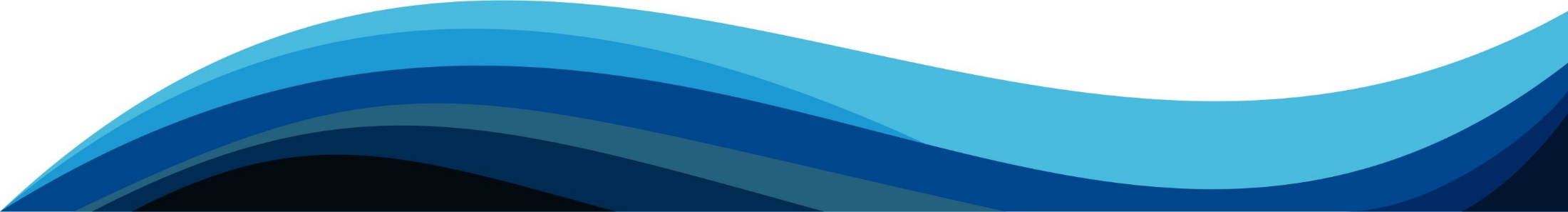 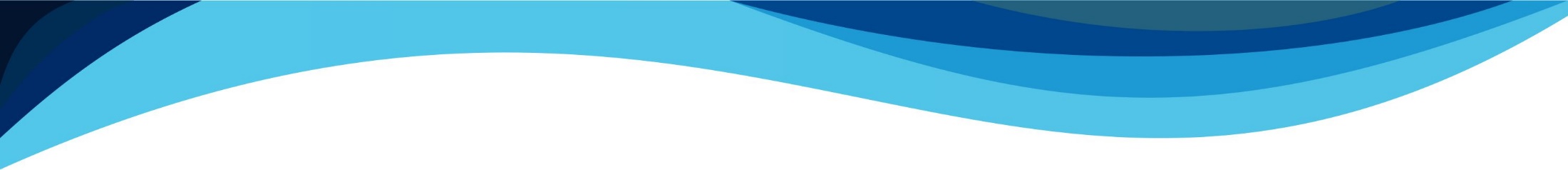 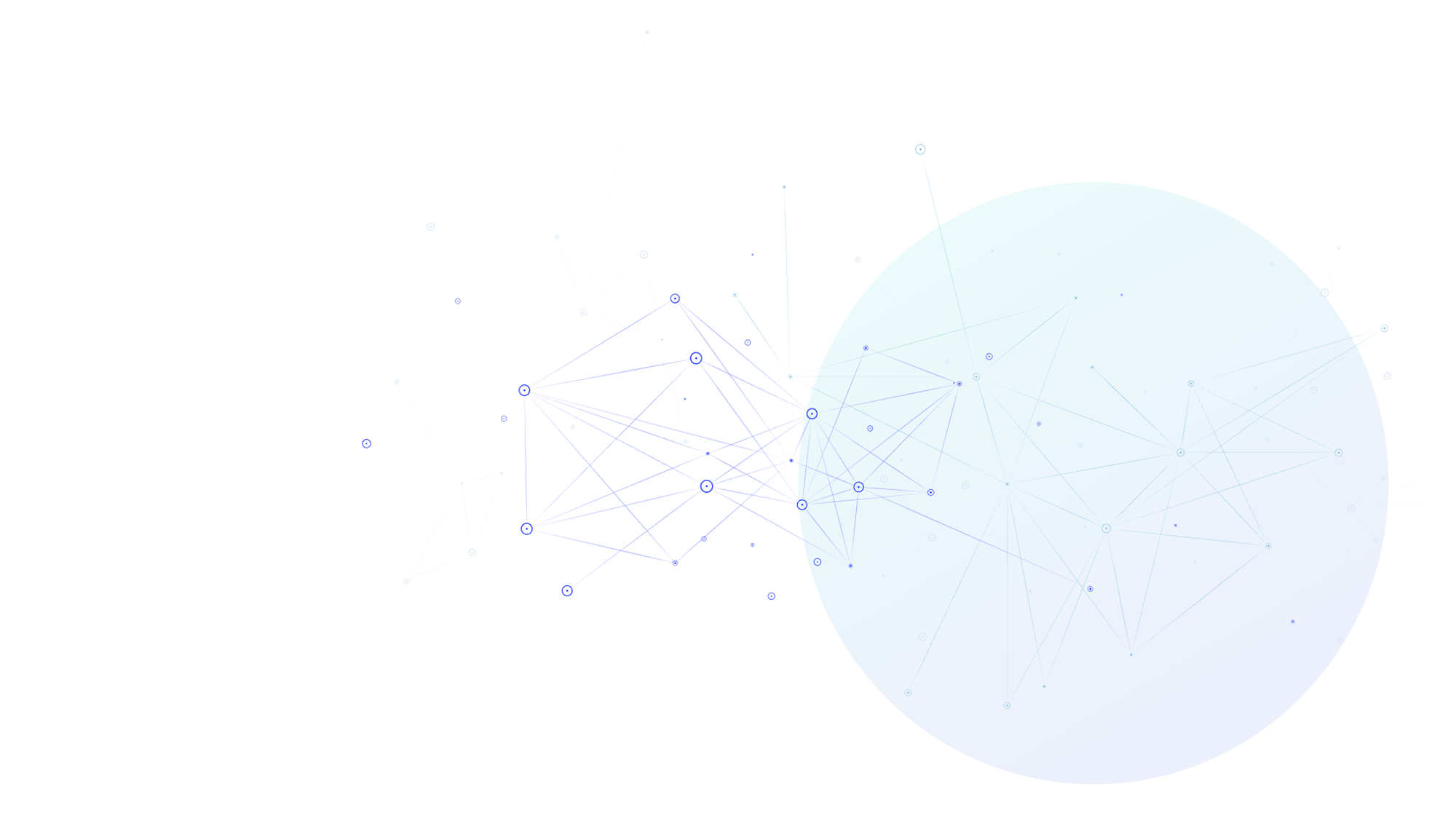 Взаимодействие ПОБ/АФМ
ПОБ:
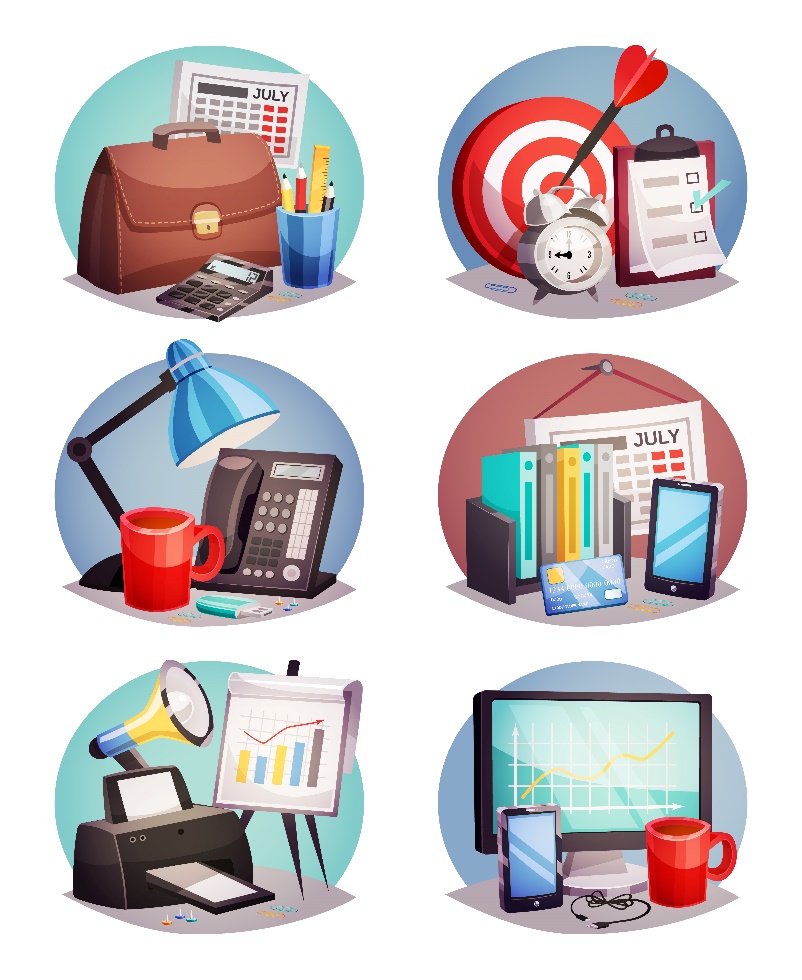 Провести ревизию членов ПОБ
Сверить с данными АФМ
Довести необходимую информацию до СФМ (слайд, памятка, НПА)
Организовать встречи с участием субъектов
АФМ:
Проводить сверку с ПОБ
Совместно проводить встречи по разъяснению требований ПОД/ФТ
Предоставлять консультацию
Доводить до ПОБ актуальную и необходимую информацию
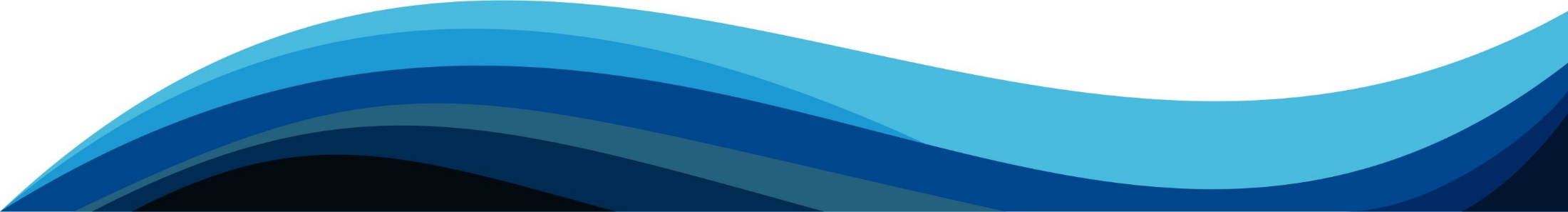 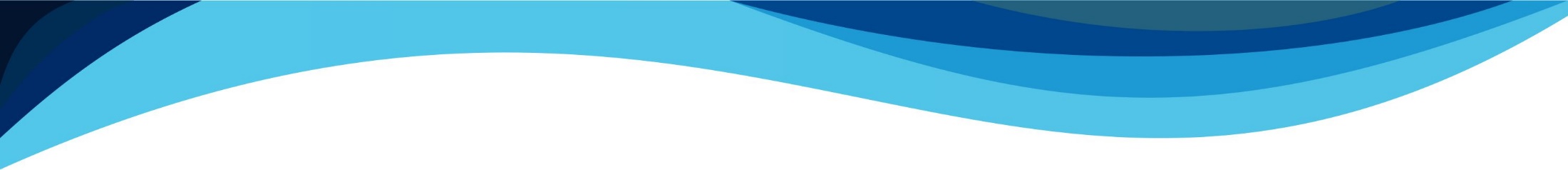 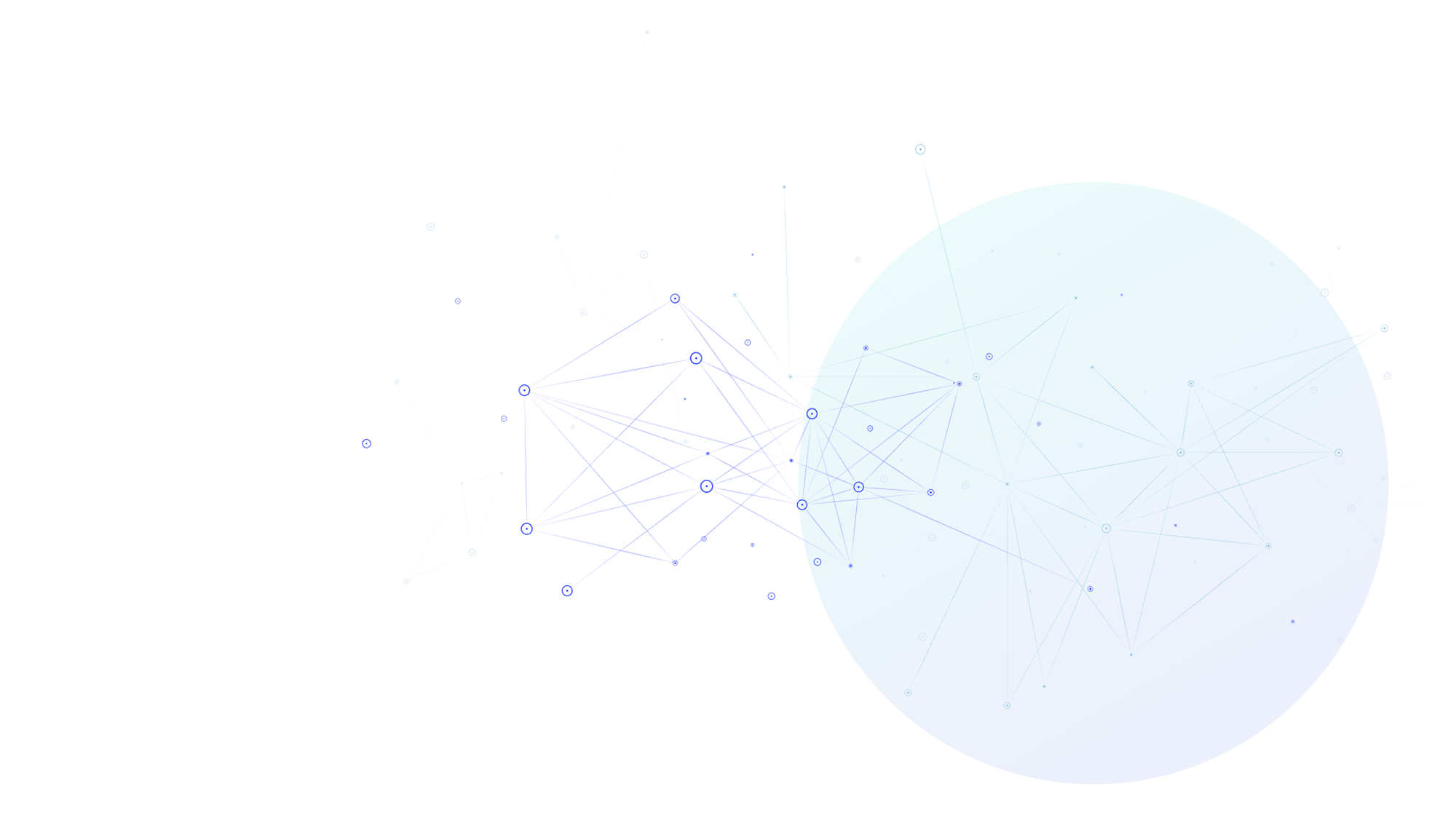 Благодарим за внимание!
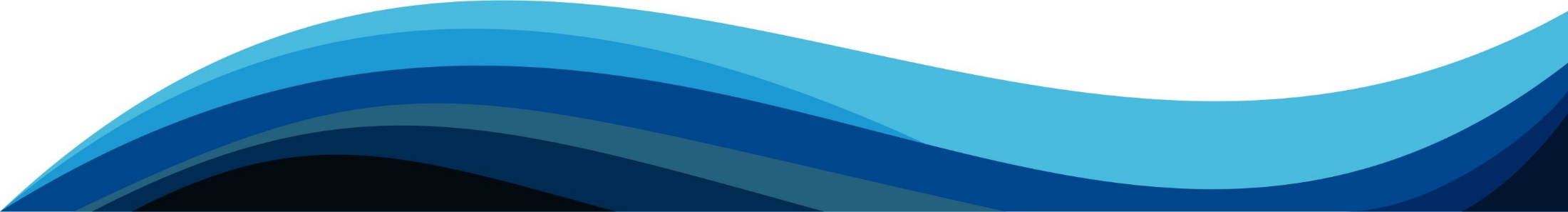 г. Астана, июль 2024 г.